K0L CPS Meeting August 7, 2023
P. Degtiarenko
Design Update – August 2023, “KLCPS76”
Suggested improvements to the model
 Front extension of the Absorber to include tapered entrance part
 Elongation of the electron absorption cavity to use back of the Absorber better  
 Making 1 mm vertical slits (in x-y plane) every 2 cm along z for tension relief 
 Making one long 0.2 mm gap in y-z plane under the cavity tip for tension relief 
 Switch places between Iron and Barite concrete shielding layers: decreased prompt dose rates and activation dose rates (likely will increase back with the new coming FLUKA version) 
 Increased the entrance collimation opening to 12 mm diameter to decrease halo interactions.
CPS#76 Geometry
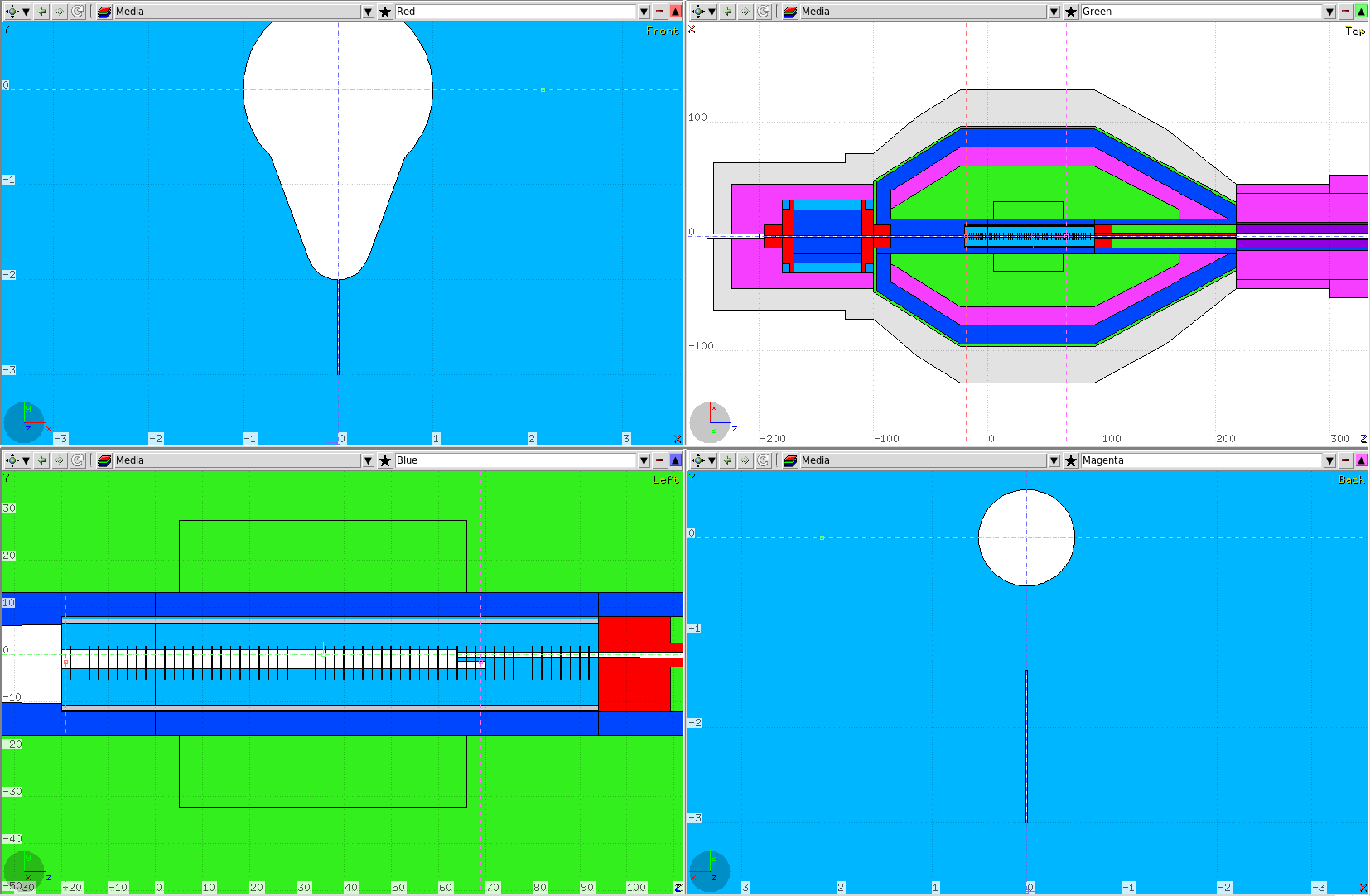 1 cm
2 cm
1 m
5 m
Power in the Core, and Dose Eq. Rate
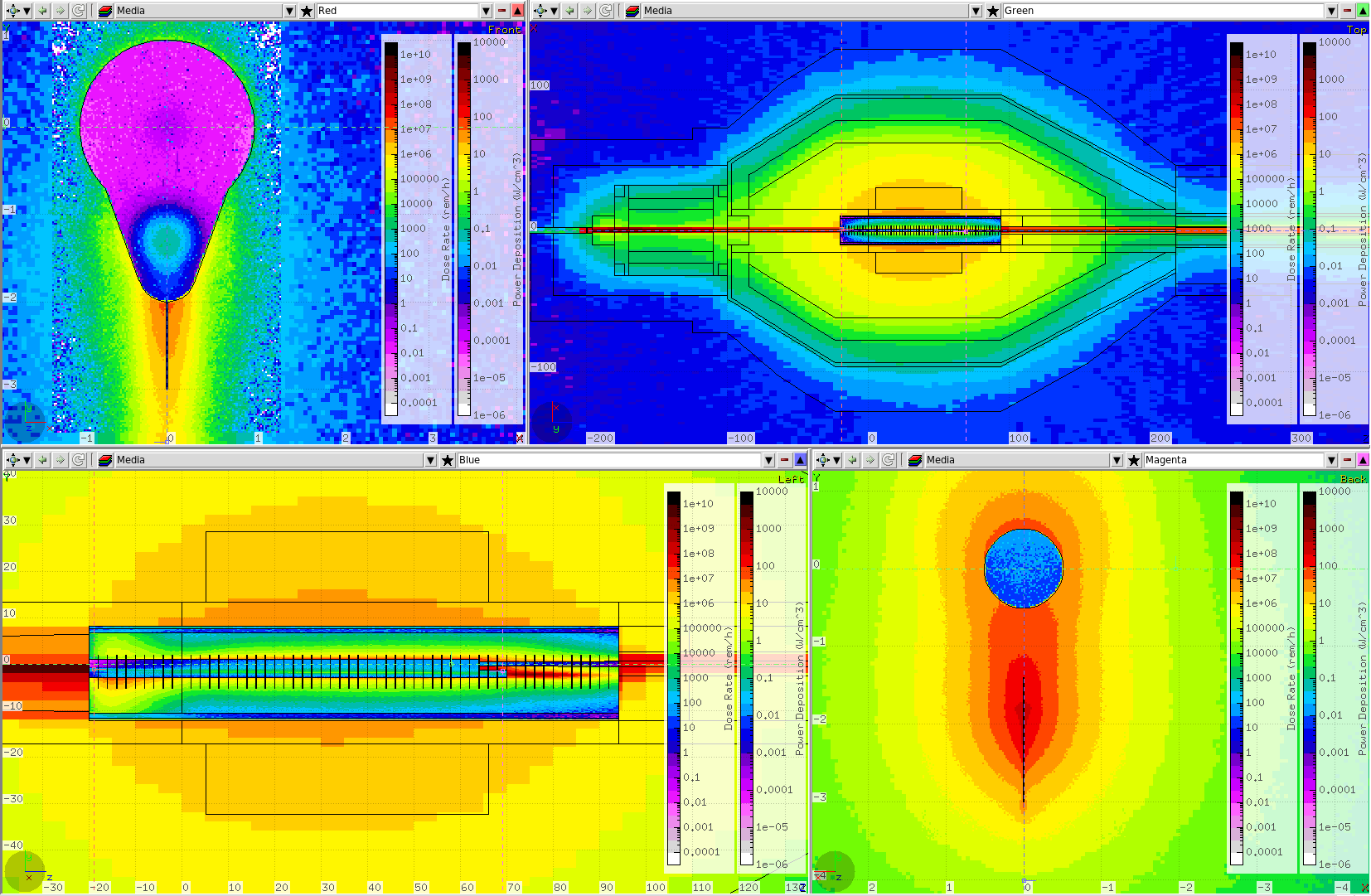 2 cm
2 cm
1 m
4 m
Power in the Core, Vertical Cut at X = 0.15 mm
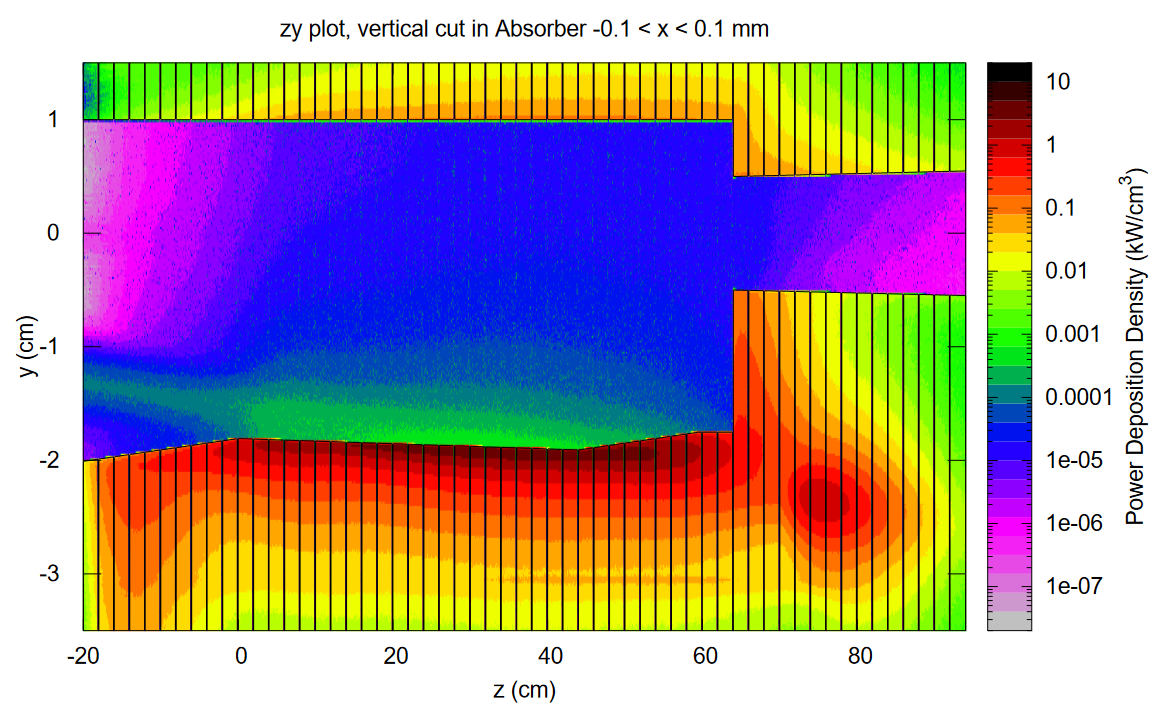 Power in the Core, Vertical Cut
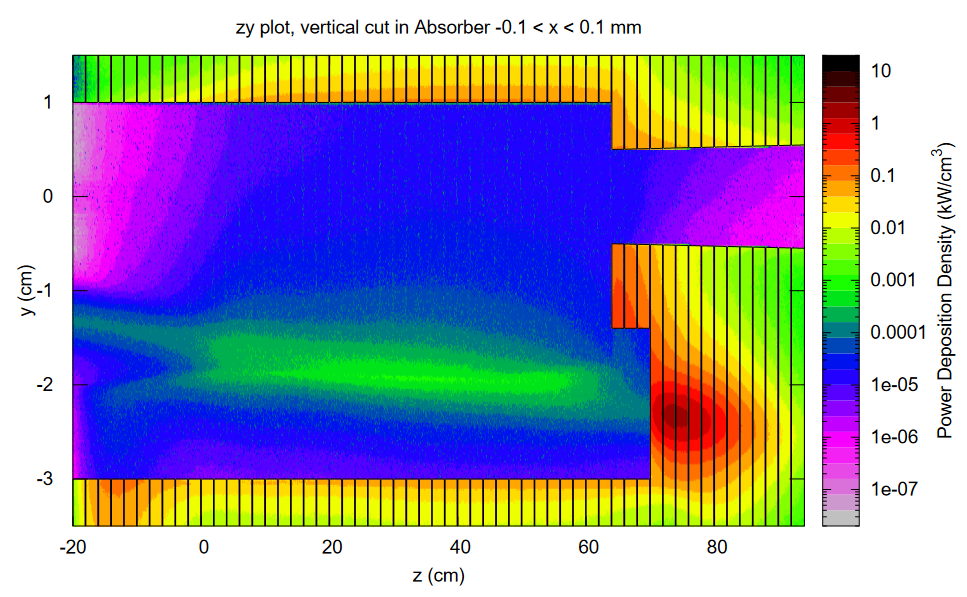 Power in the Core, Horiz. Cut at Y = -1.7 cm
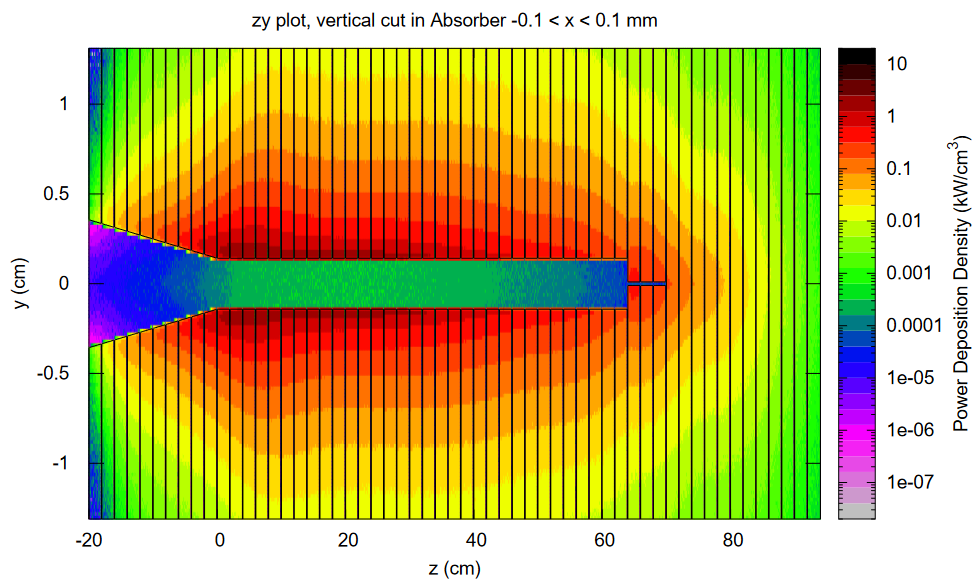 Linear Power in the Absorber Core along Z
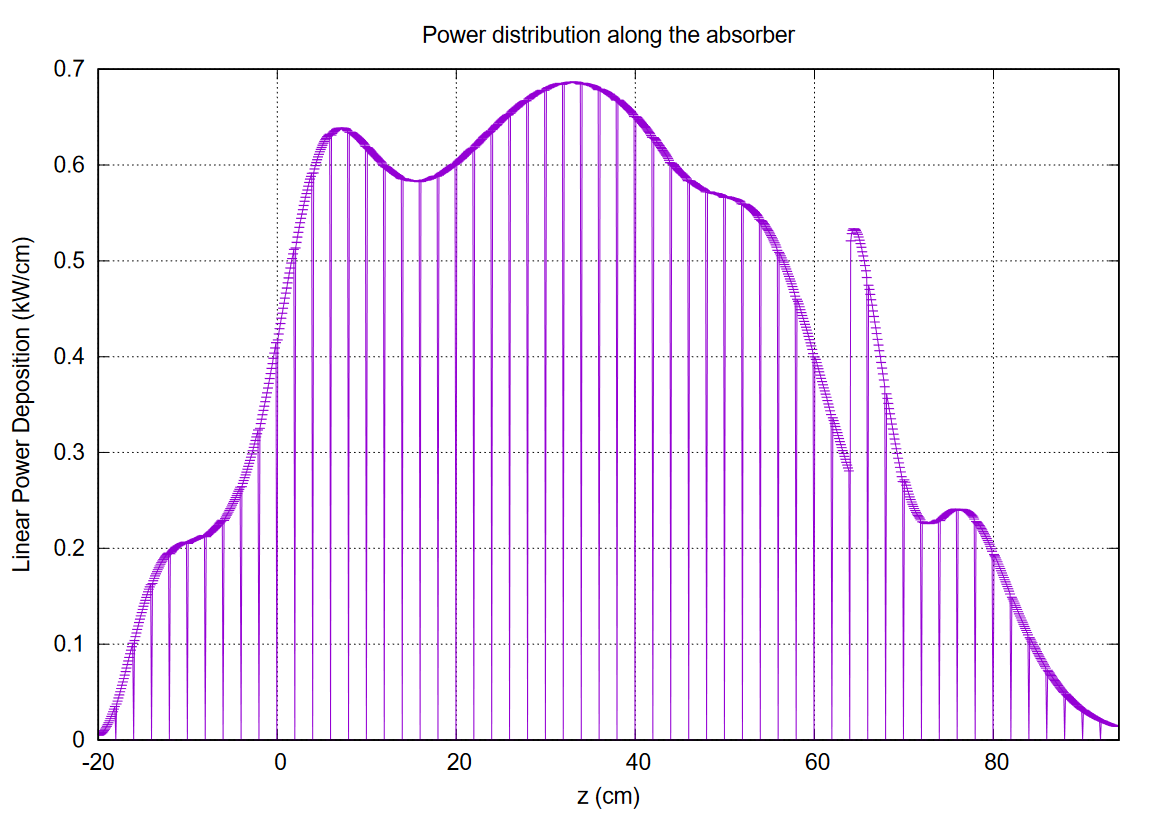 Power in the Core, Vertical Cut along Z
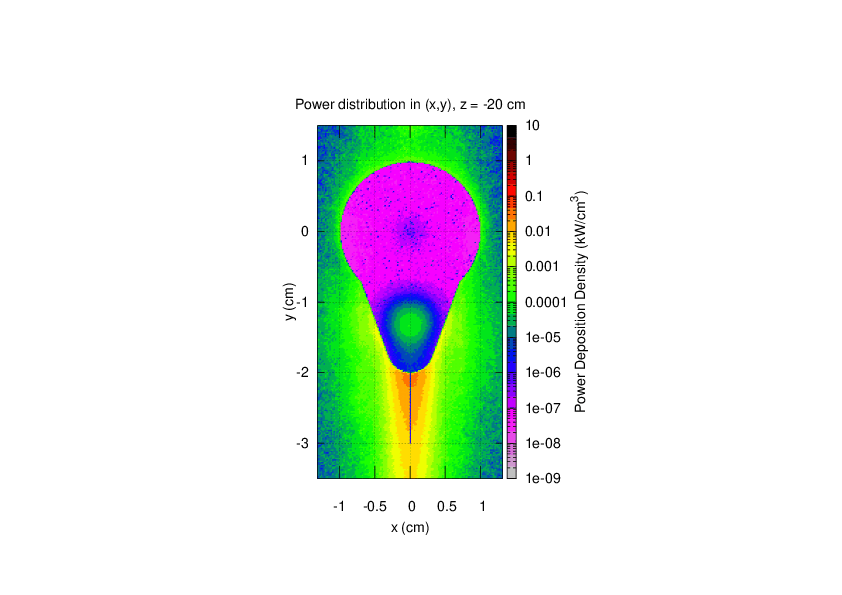 Beam Profile at the Entrance
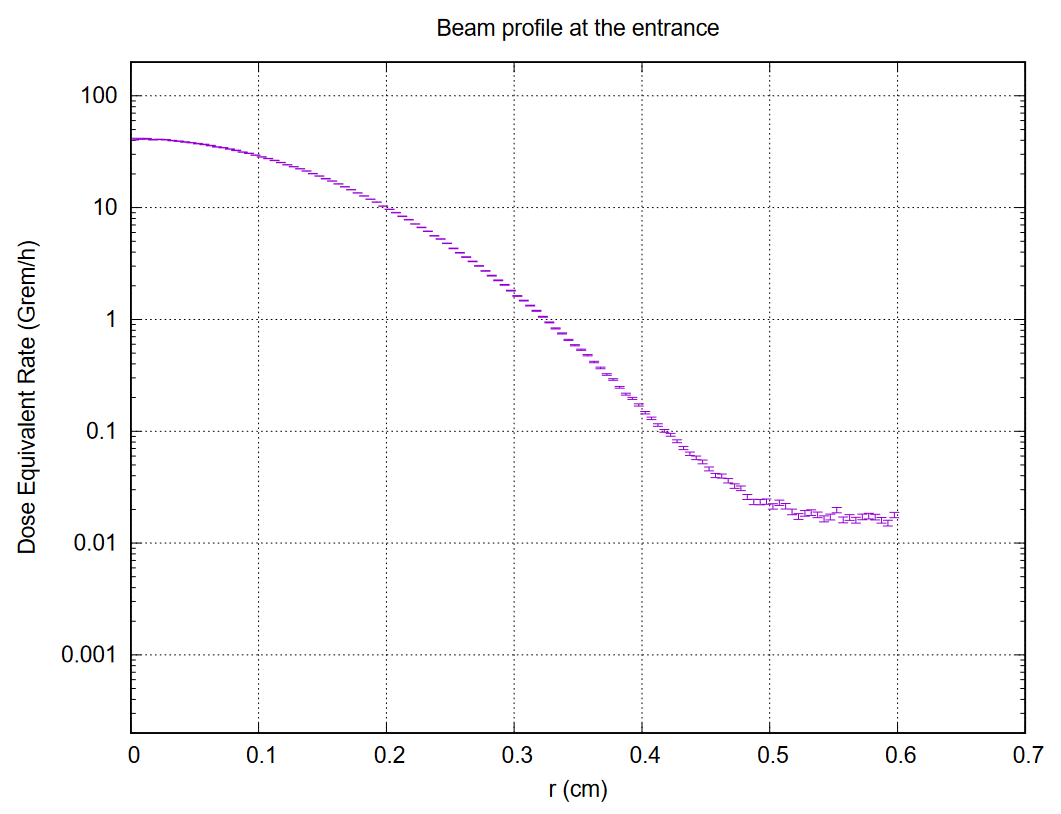 Beam Profile at the Beryllium target
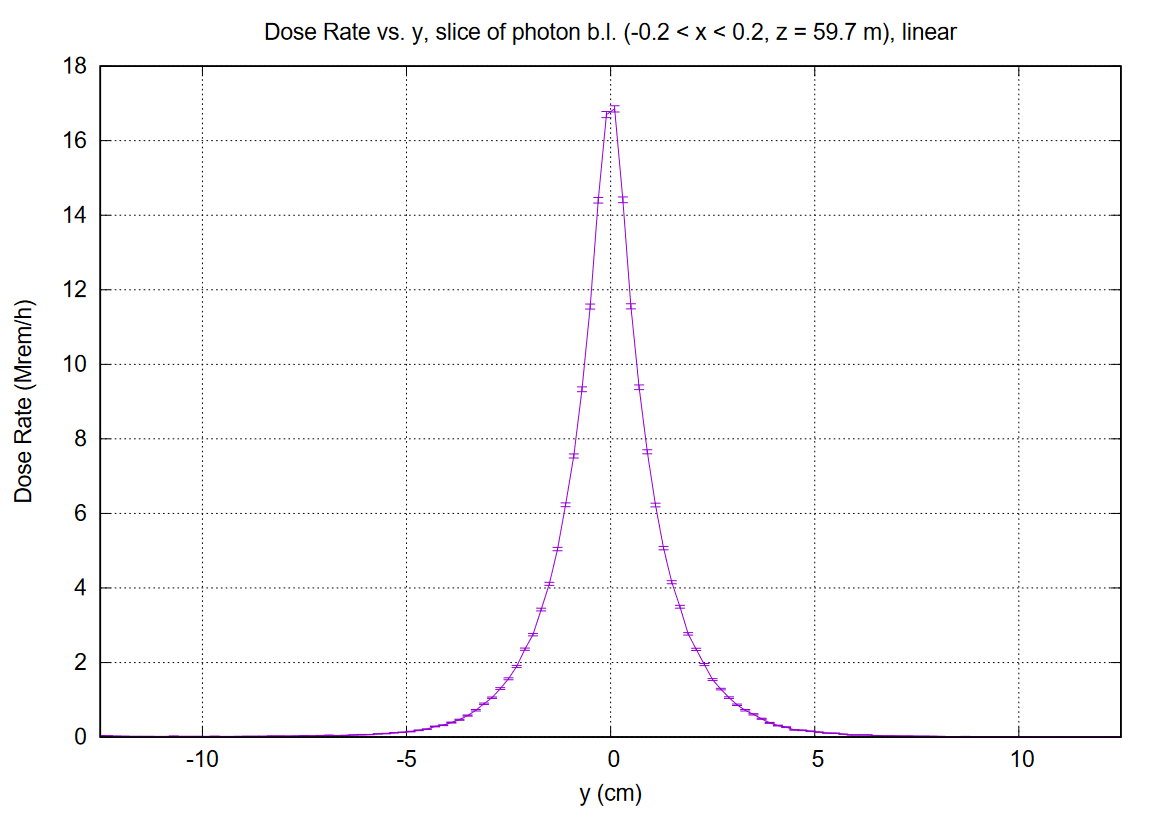 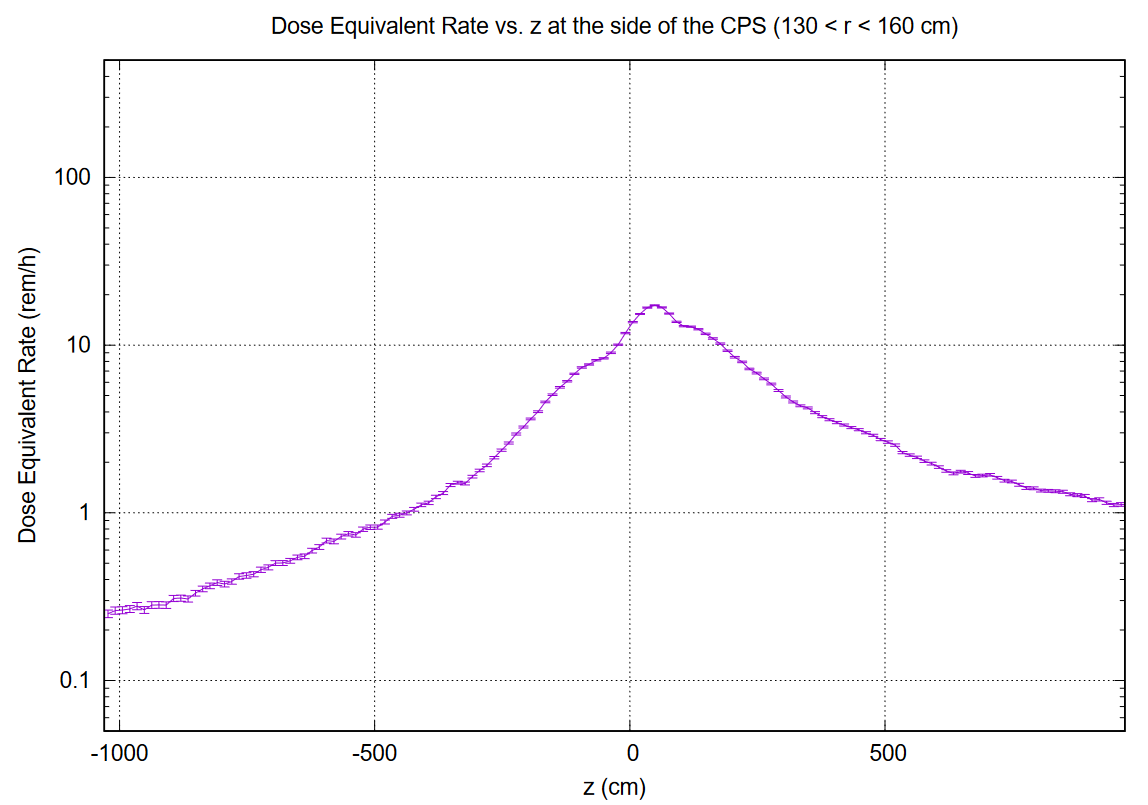 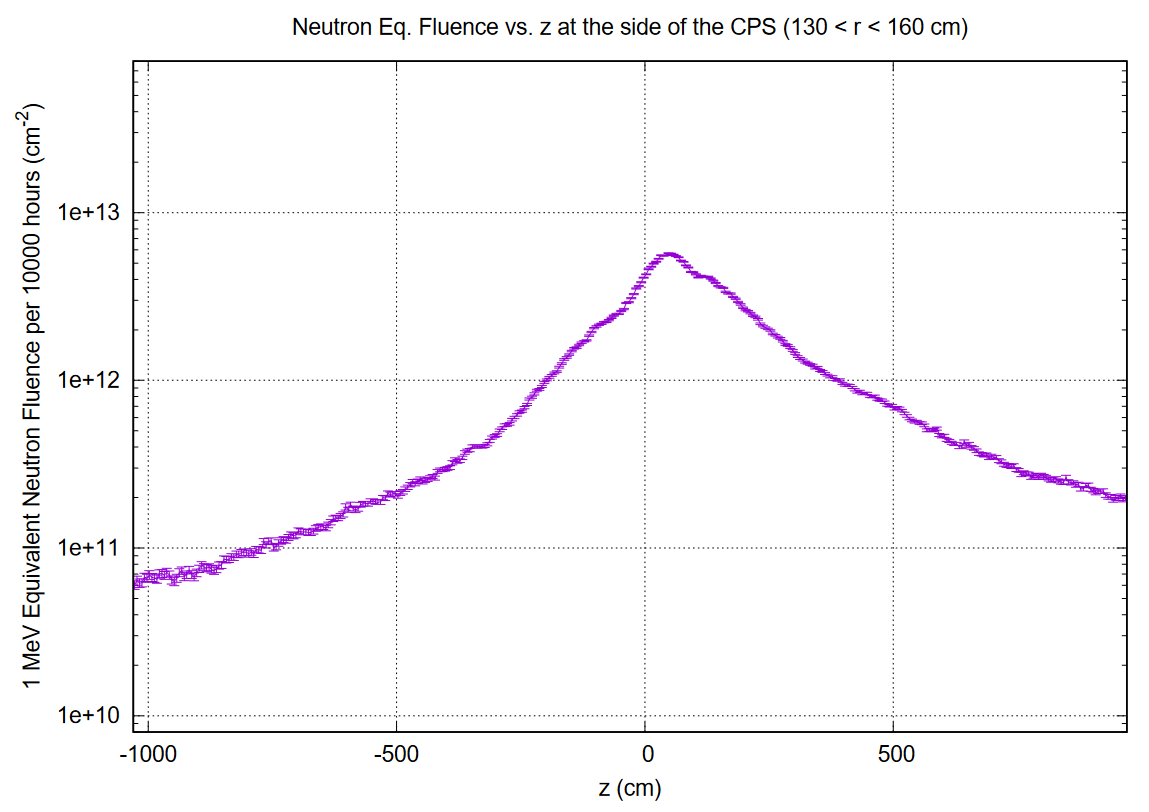 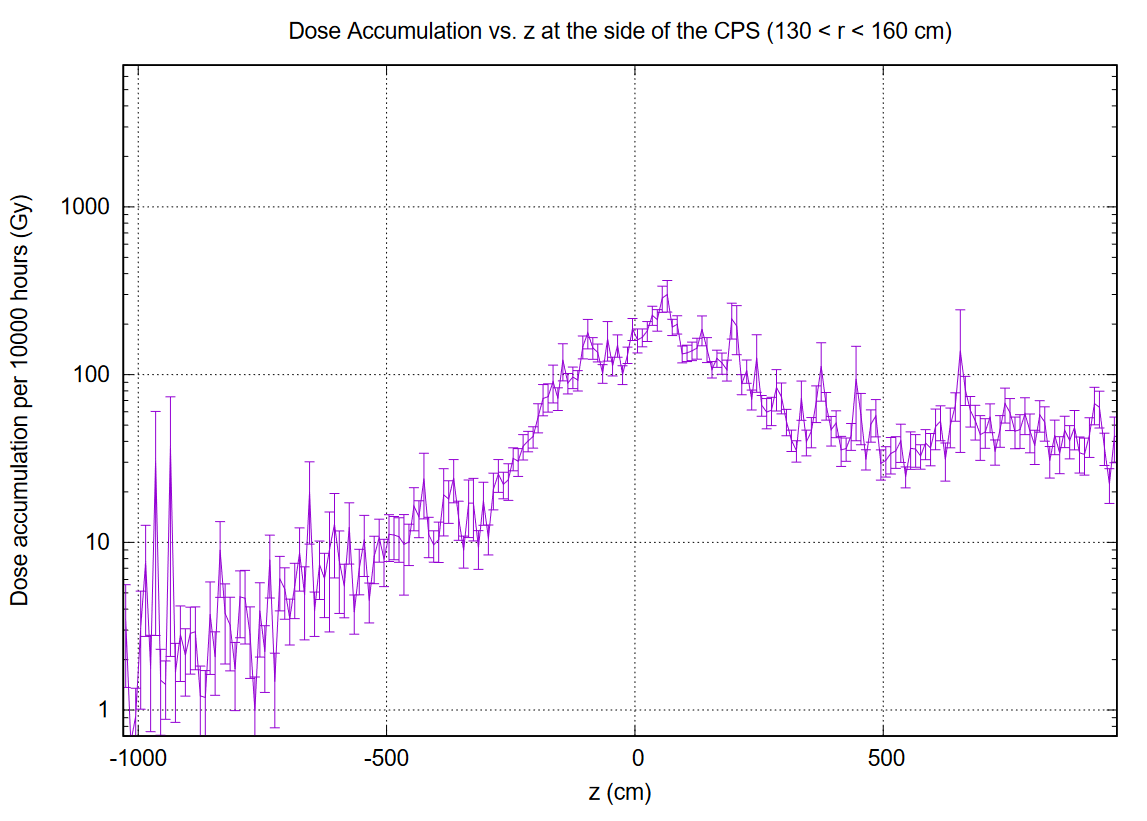 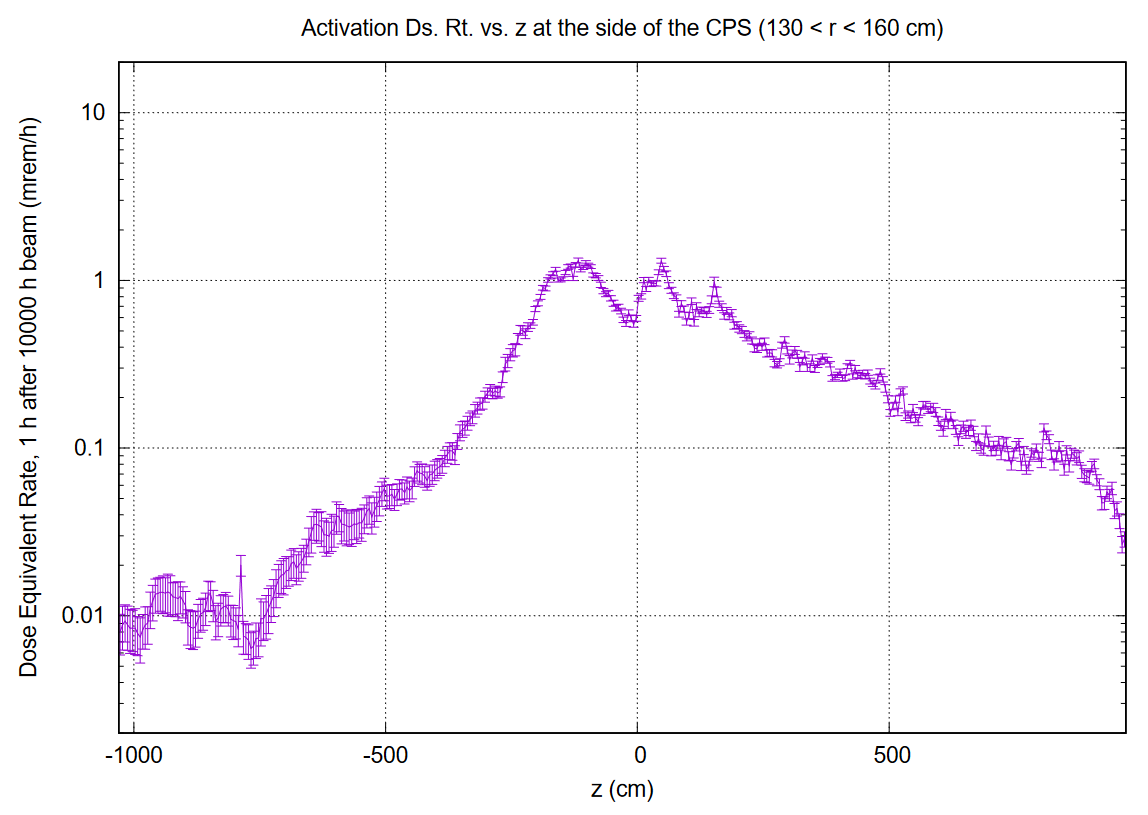